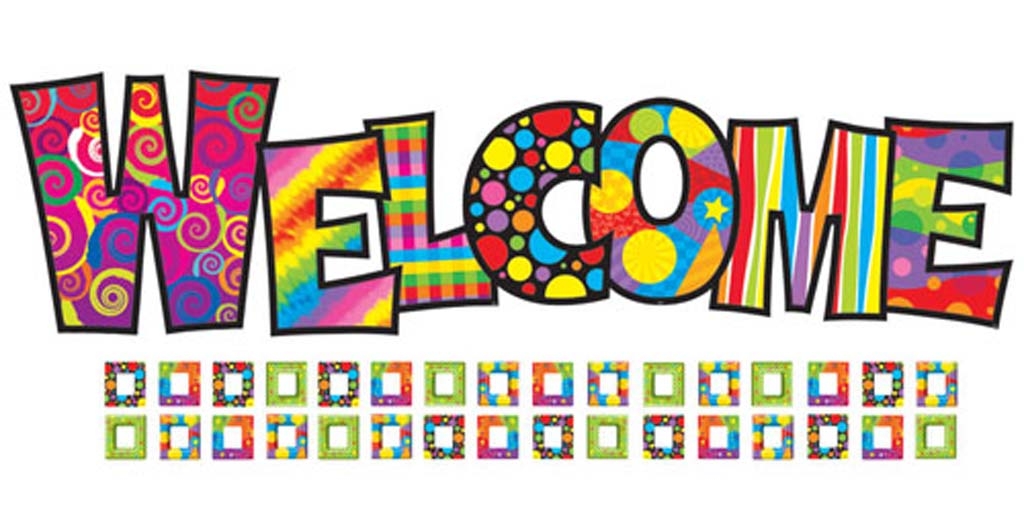 BUILDING VOCABULARYFAMILY MEMBERS
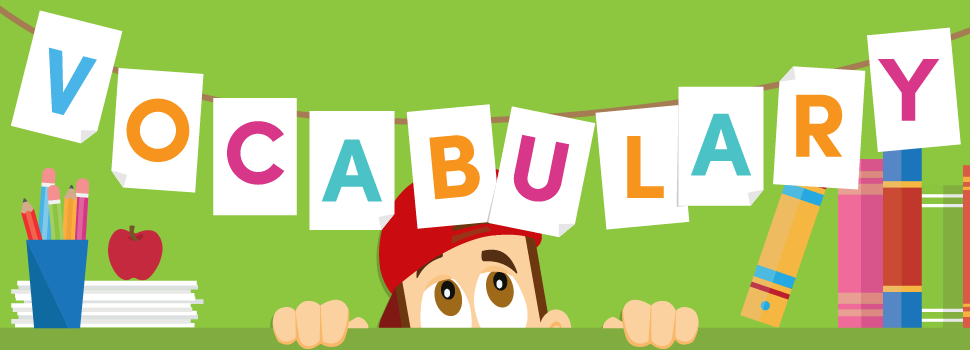 WARM UP
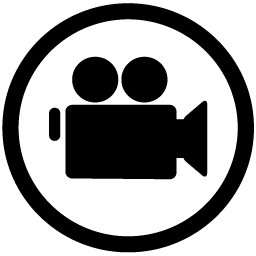 LET´S PLAY!
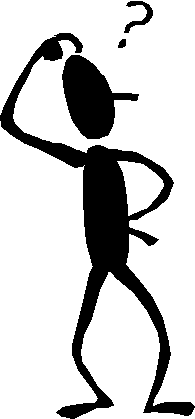 Across 

1. SHE IS MY AUNT´S MOTHER 
4. SHE IS MY FATHER´S SISTER 
5. HE IS MY MOTHER´S HUSBAND 
6. HE IS MY FATHER´S SON 
7. HE IS MY FATHER´S BROTHER 

Down 

1.  HE IS MY UNCLE´S FATHER 
2. SHE IS MY MOTHER´S DAUGHTER 
3. SHE IS MY GRANDPARENT´S DAUGHTER 
8. HE IS MY UNCLE´S SON
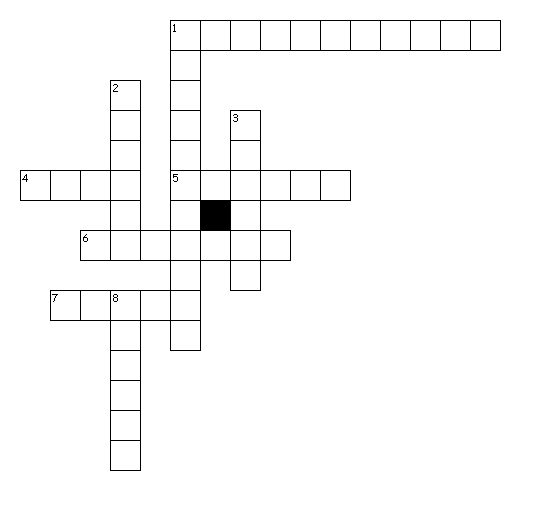 GRAMMAR
PRESENT PROGRESSIVE
We use present progressive to talk about actions that are happening at the moment of speaking, for temporary states or for future arrangements.
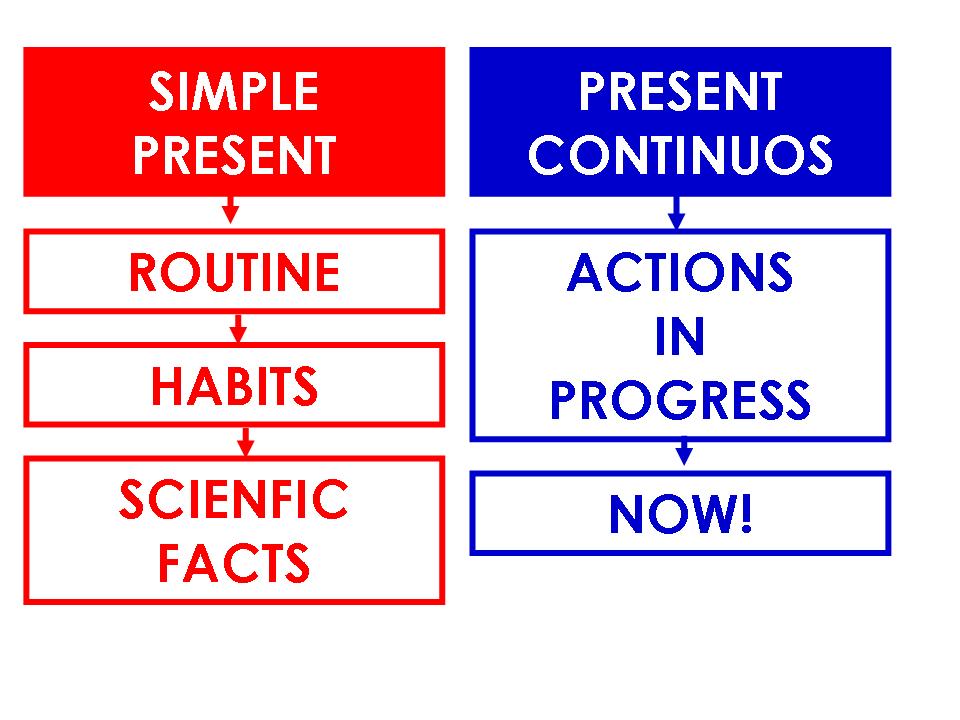 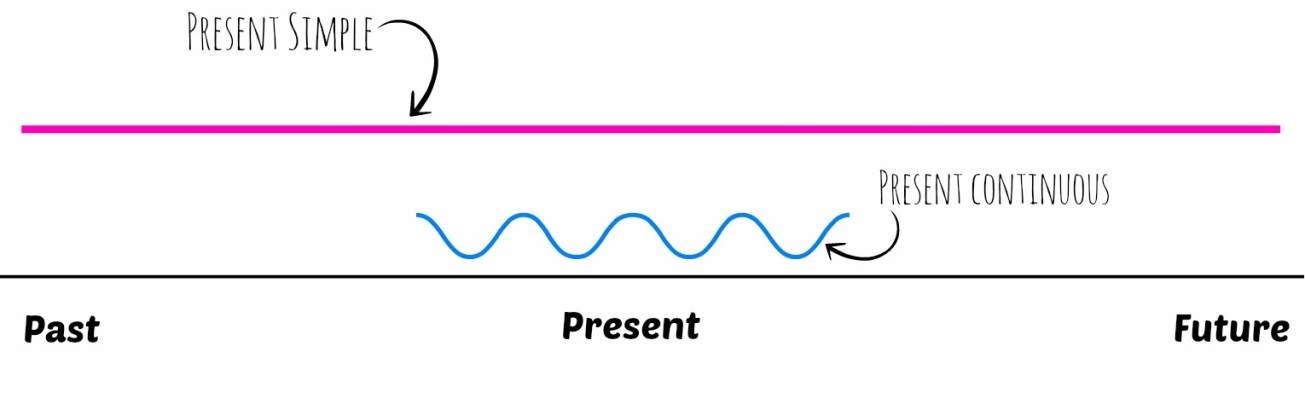 PRESENT PROGRESSIVE (Aff)
EXAMPLES
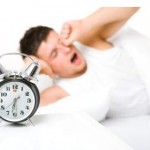 I am waking up.



We are studying.


He is watching T.V.
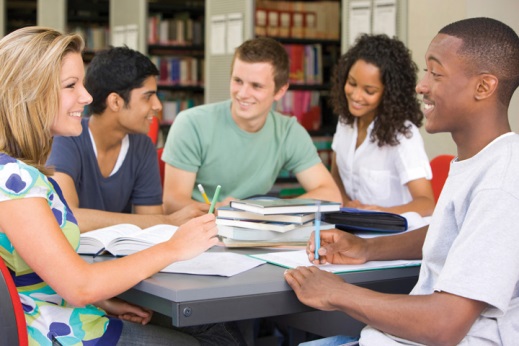 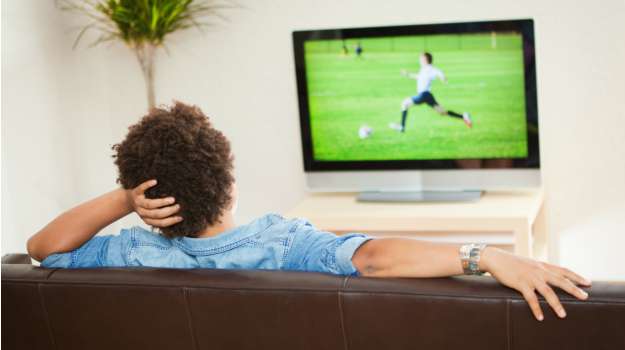 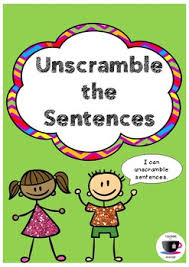 PRESENT PROGRESSIVE(Neg)
EXAMPLES
I am not driving a bus.



You are not eating junk food.



The dog is not drinking water.
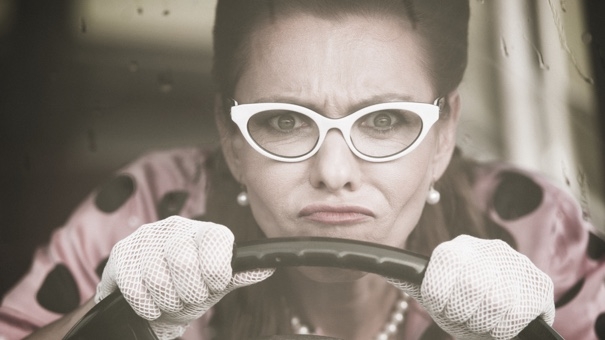 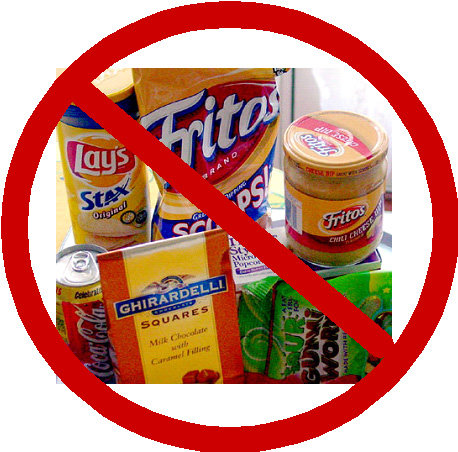 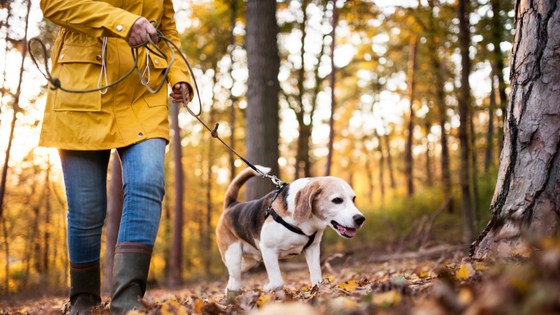 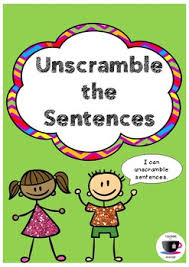 PRESENT PROGRESSIVE (?)general
EXAMPLES
Is he playing the piano?
No, he isn´t.
No, he is not.


Am I feeding the bird?
No, I´m not.


Are they walking?
Yes, they are.
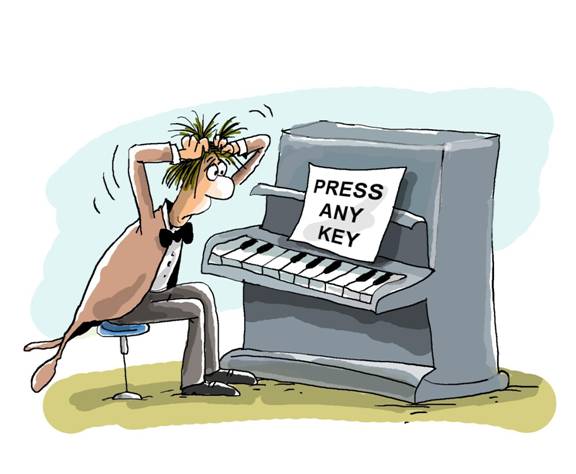 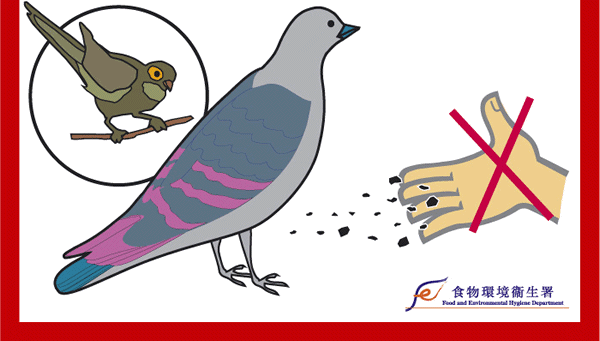 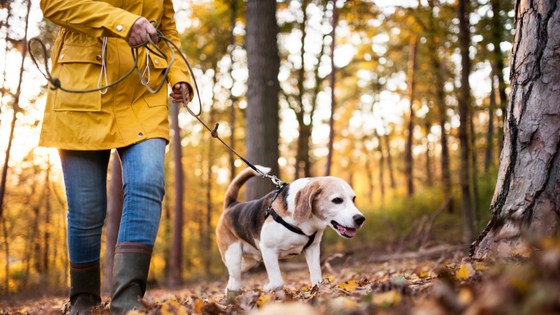 PRESENT PROGRESSIVE (?)special
EXAMPLES
Where is she driving to?
She´s driving to her house.

What is he doing?
He´s watching T.V.

Where are they going?
They´re going to the park.
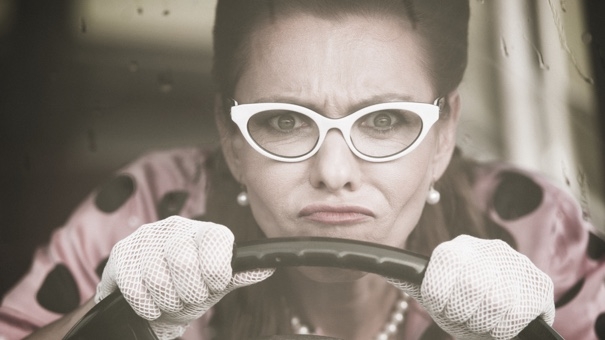 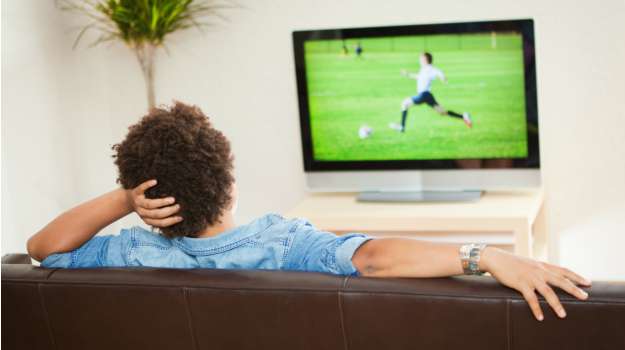 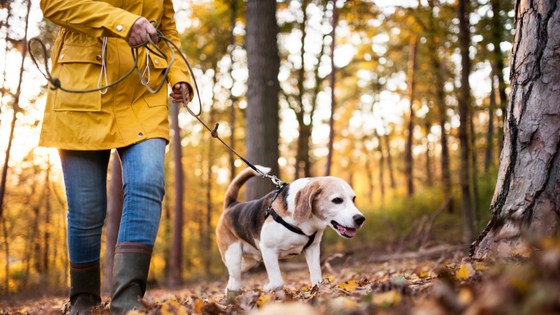 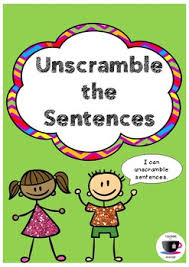 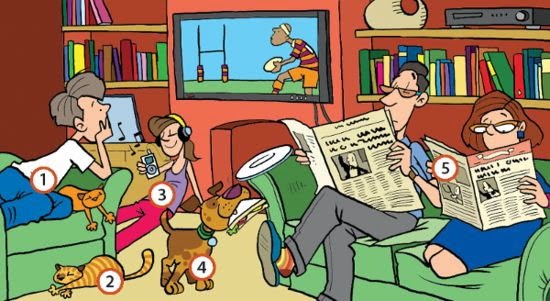 SONG – LEMON TREE
By Fool´s Garden
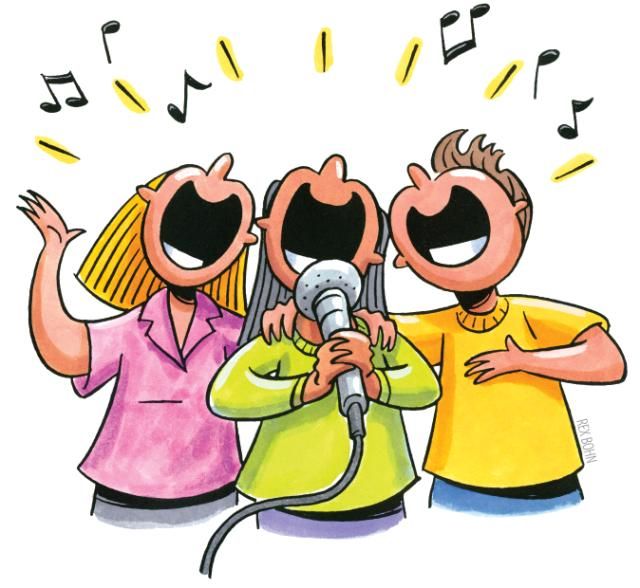 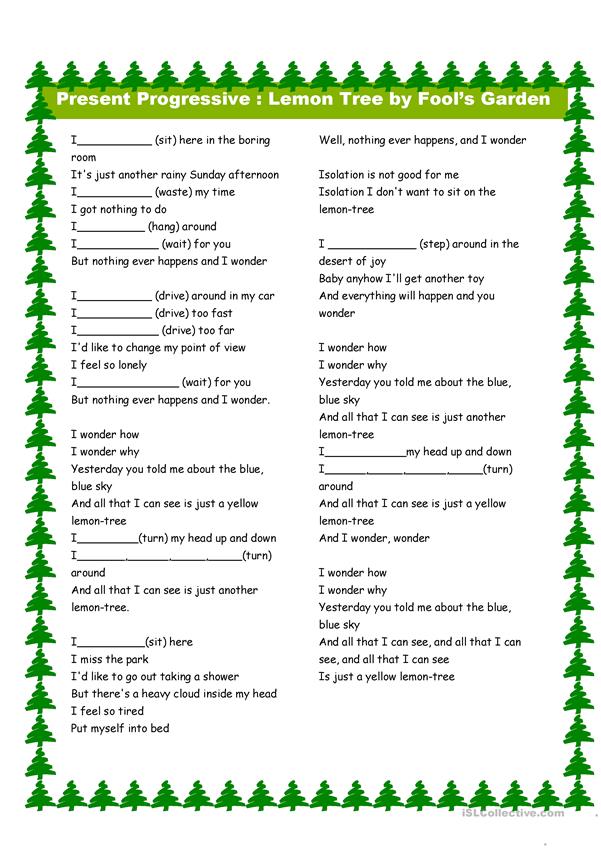